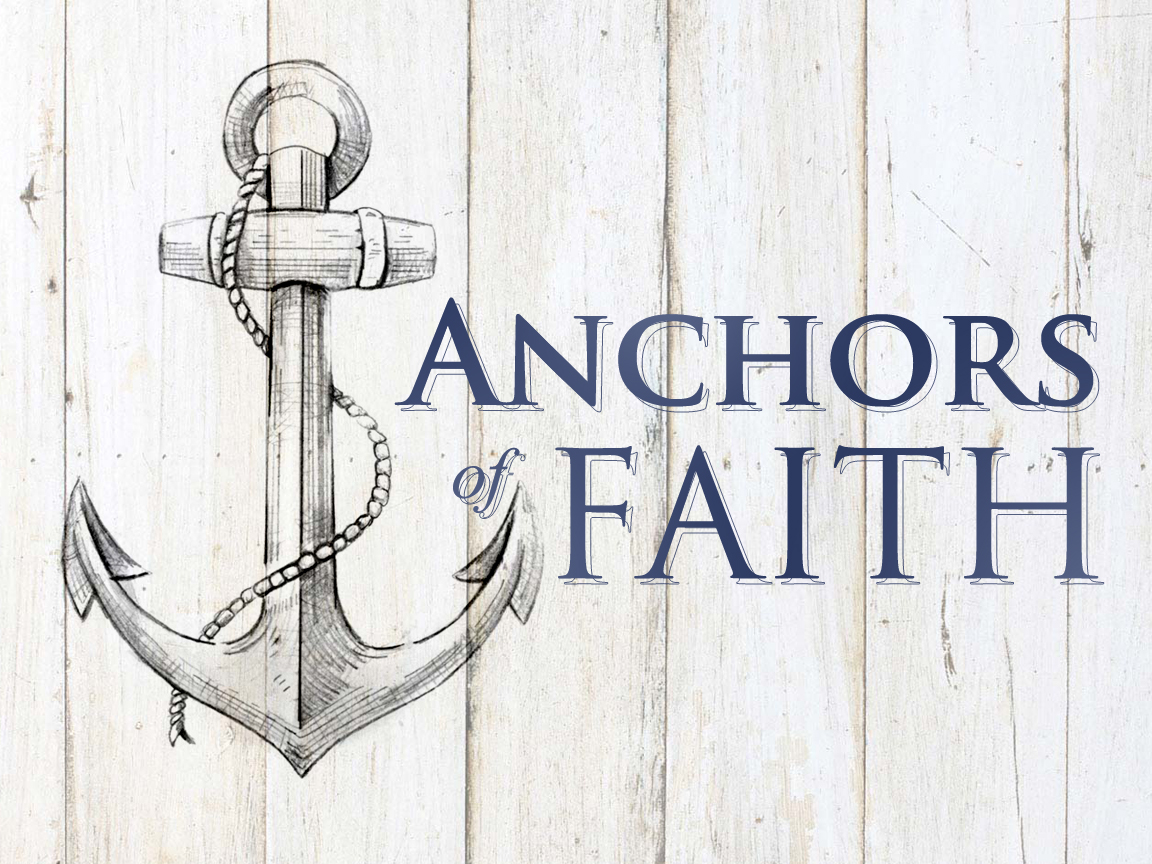 Anchors of Faith
[Speaker Notes: Welcome everyone, especially our guests.  You’ve found a wonderful group of Christians to worship with today, and if you will make your plans to join us on a regular basis, I’m confident that will be proven to you many times over.

Today, we are going to consider five factors that create a well-anchored faith. And we will be doing this from the book of 1 Thessalonians beginning in chapter 1. 

 This study is critical for every one of us – because sadly not everyone who becomes a Christians – continues to live as a Christian.  We can read a Bible example of this in 1 Timothy…]
Is My Faith Shipwrecked?
18 “This command I entrust to you, Timothy, my son, in accordance with the prophecies previously made concerning you, that by them you fight the good fight, 19 keeping faith and a good conscience, which some have rejected and suffered shipwreck in regard to their faith.” 1 Timothy 1:18-19
[Speaker Notes: Chapter 1 vs 18 and 19 show us a shipwrecked faith – and they make us ask the question… Is My Faith like that?  Will my faith end up shipwrecked??

Well – even in this text Paul points Timothy to the actions of perservance and keeping a good conscience – but what specifically does it take to avoid a spiritual shipwreck?  Our answer is found among the Thessalonians.

You see, they are a great group to study because in addition to reading about the beginning of this church in Acts 17, we can also read 2 different letters Paul wrote to this church – that fill us in on the details of what made these Christians so well- anchored.]
Or Is My Faith Anchored?
“We ought always to give thanks to God for you, brethren, as is only fitting, because your faith is greatly enlarged, and the love of each one of you toward one another grows ever greater; 4 therefore, we ourselves speak proudly of you among the churches of God for your perseverance and faith in the midst of all your persecutions and afflictions which you endure.” 2 Thessalonians 1:3-4
[Speaker Notes: And now in 2  Thess. 1:4 – they are a persevering church – not just the idea that they survived – but that they are continuing on in their walk with Jesus – unswerved no matter what they have faced.  So today we want to learn from them because – obviously – that is what we want – and it is what we WANT TO ANCHOR into the hearts of our children.

1.) They Made A Clean Break With Their Past  (1 Thess. 1:9-10)  	Admitting Past Beliefs Were Not Enough. If the gospel is true, then idolatry is not.

They Came to See This:  This was not just a logical conclusion. This is a deep down in their gut – eye-opening realization – that they would carry with them the rest of their lives.

**Have you ever met someone who had a terrible experience with a business and won’t go back there.  They say things like:  That restaurant made me so sick – I’ll never eat there again.  Or, that mechanic lied to me and ruined my engine – I’ll never take a car to him again.

There are moments in life when the CONTRAST between our past – and the TRUTH is so VIVID, nothing is ever the same again.

>>Notice however this is not just a rejection of something bad – it is fully embracing something Good – In fact, something SO GOOD – they are in love.
I’ll never go to worship those stupid idols again – I HAVE JESUS CHRIST.  I now serve a TRUE and LIVING GOD!

Complete Rejection of the past practices because since they were false – they were not only vain – they were insulting to the LIVING God.  *This wasn’t just changing where they worshipped or who they worshipped with…it was a commitment to leave the past behind!

>>> Have we made a complete break with our past – to ADMIT that the false religion I was in – WAS FALSE and I can never go back to it.  Maybe I was living with weekends full of worldliness – and even though I stopped doing those things – I never admitted – THAT WAY of LIVING is something I can never go back to!

>>> There can be some painful implications when we do this…what does it say about my friends or family when I acknowledge it was WRONG. What does it say when I determine those actions were sinful, were evil, were soul condemning.  * It may mean losing some friendships, but hopefully it means we have not only an awareness of the SIN – but a LOVE for those caught in these sins so that we are EXTREMELY motivated to share the Good News of our TRUE & LIVING GOD with them!   **That I will do all in my power to help them get off of the broad path that leads to destruction and onto the narrow path of Christ.  Because I’ve determined.

Cortez Expedition in Mexicon in 1519… Go back to the water and destroy the ships. *Either we go forward to victory or we go forward and fail – but there is NO GOING BACK.]
Anchors Of Our Faith
They Recognized The Problem With Their Past:              It Was Hopeless & False.
They Recognized The Evidence Supporting The Gospel & Determined It To Be:                 The Word of God.
[Speaker Notes: THE WORD OF GOD:  (1 Thess 2:13) Once they realized God was sending them a message: what else could they do but obey them!  This was God’s message: all he said about the identity of Jesus, about Jesus return, about righteous living in a wicked world.

*These weren’t just naïve simpletons. These were people who considered the evidence.  Paul came preaching with Power!

AN ABSENCE of that conviction today is what has caused SO MUCH instability and so many shipwrecks!  Does it not just blow your mind to hear in the news the discussions among relgious people about whether certain actions are righteous or sinful.  **Don’t you just think - REALLY** you people are voting on this?  **Realyy???   *They are trying to decide if there is a hell – or debates about marriage – have people even read the book?!   > They are wrestling with it because they don’t believe the words are God’s TIMELESS MESSAGE.

You regularly hear people make excuses for why they dismiss the Bible …

Oh, that’s what God wanted then, but not now.
Oh, that wasn’t really God – that part was just Paul’s prejudices against women.
Oh, that probably isn’t from God anyway, a copyist probably just slipped that in there…

*** The Thessalonians rejected all these rationalizations!!!  They knew the words were Gods!!  And today we can have that same confidence because this IS God’s word!!  Our faith is well anchored when we are certain about the Bible.  If you’ve got questions about the Bible – let’s get them resolved!!! Because until we address those doubts – your ship is not ready for the storms that come.

**The MORE I study the reliability of the scriptures the STRonger my faith gets – and I want to see that for you too!
Requires Worthy Walk (vs 12)
Example of Labor & Hardship (vs 9)
Seeking To Please God, Not Man (vs 4)]
Anchors Of Our Faith
During Their Hardest Times They Received:          Encouragement & Prayers
During Their Ups & Downs, They Embarked On:  A Course of Ongoing Improvement
They Lived Every Day In View Of:     The Imminent Return of Jesus.
[Speaker Notes: 1.)Encouragement During Hard Times
1 Thess. 3:1-7 (From Timothy’s Arrival)
1 Thess 3:11-12 (And In Paul’s Prayers)

They received these because they weren’t just a group of strangers worshipping the same God – they were family. In ch 4:9-10…. They developed a growing and loving bond with one another. And they looked out for one another and helped each other when temptations attacked.   Look at 1 Thess. 5:14 – they responded the right way at the right time – and that brings the right results.  ** If we want a well-anchored faith – we need each other.

2.) EXCEL STILL MORE. . While you’re in vs 10 notice one of my all time favorite Bible phrases: “excel still more”  Keep on going.  I love this because in vs 11 Paul addresses their need to carry on in their professional lives and the good that will come from this. Well – apparently they strugged with this, bc when Paul writes 2 Thess there are still some Christians at Thessalonica who have to be told very seriously – to get back to work.  

THIS ILLUSTRATES THAT: A well-anchored faith doesn’t mean we are perfect, but we are improving rather than sinking! They aren’t perfect and neither are we – but we keep on going forward together.

3..) 1 Thess. 4:16   -  If they didn’t get anything else from Paul: They understood Jesus is coming back!  They believed it – They were watching for it! It is a life-altering mindset. When you believe He is coming back – it changes our whole approach to life.  It’s all about what is coming, and all this trivial, temporary stuff just becomes far less important.

Look at Ch. 5:1-6  --- We must live ALERT to the truth of Jesus Impending Return!

That day becomes the focus and objective – singularly – when we believe he’s coming, it has a daily impact on us wanting to BE ON THE RIGHT PATH when he returns.]
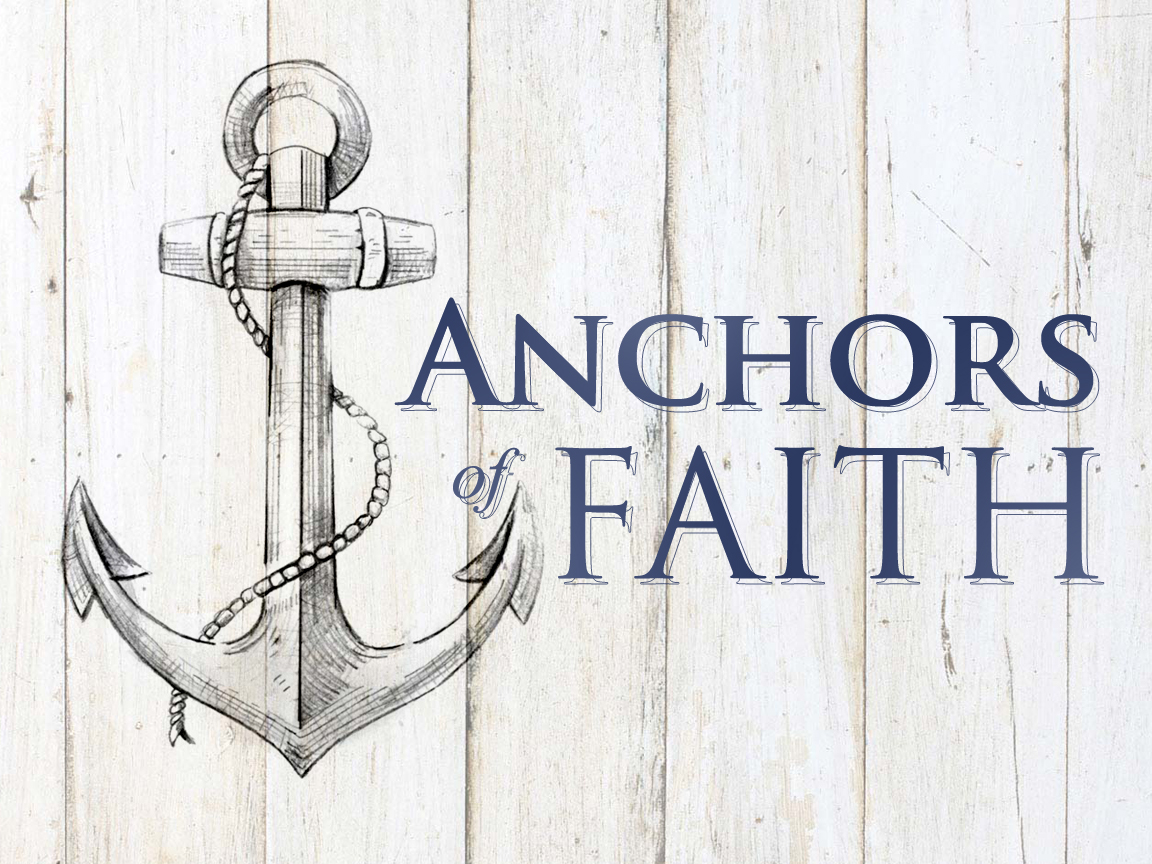 Anchors of Faith
[Speaker Notes: Are you ready for him to come today?


We end every service with an invitation song – because you are INVITED to decide right now – I’m going to follow Jesus.  I’m going to live Anchored by my faith in HIM.]